ИЗО 3 класс
Учимся рисовать тыкву
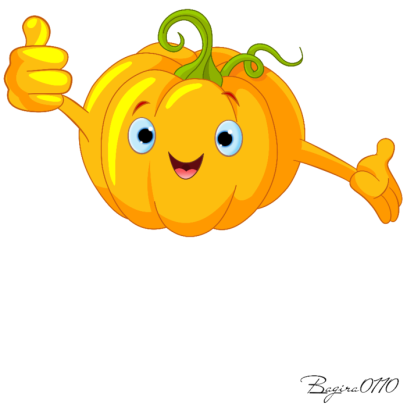 Работу  выполнила 
учитель начальных  классов
МОУ СОШ №1  г. Камешково 
Владимирской области Курова  Татьяна Владимировна
Круглый домик без оконцев, 
Цветом он похож на солнце. 
А на ниточках внутри Семена живут, смотри! 
На бахче он зреет, спеет, Бок оранжевый там греет.
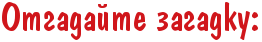 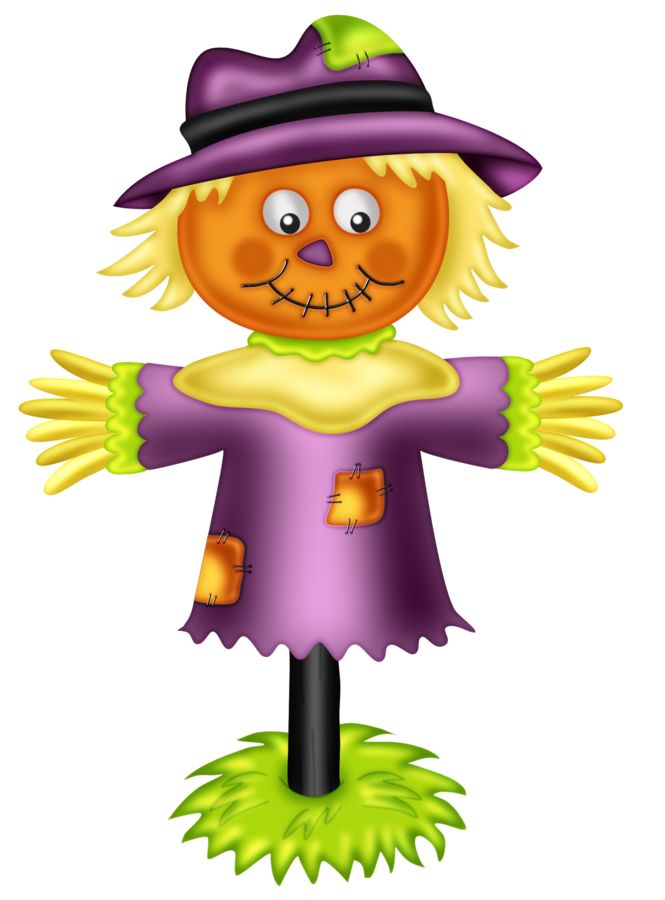 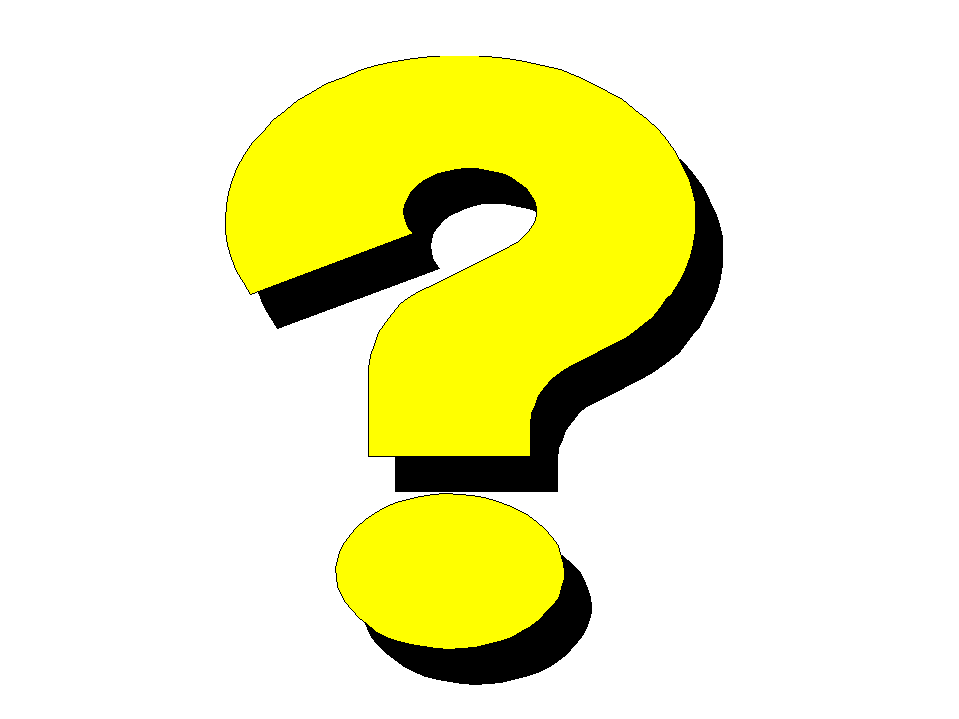 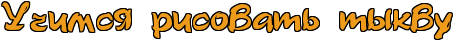 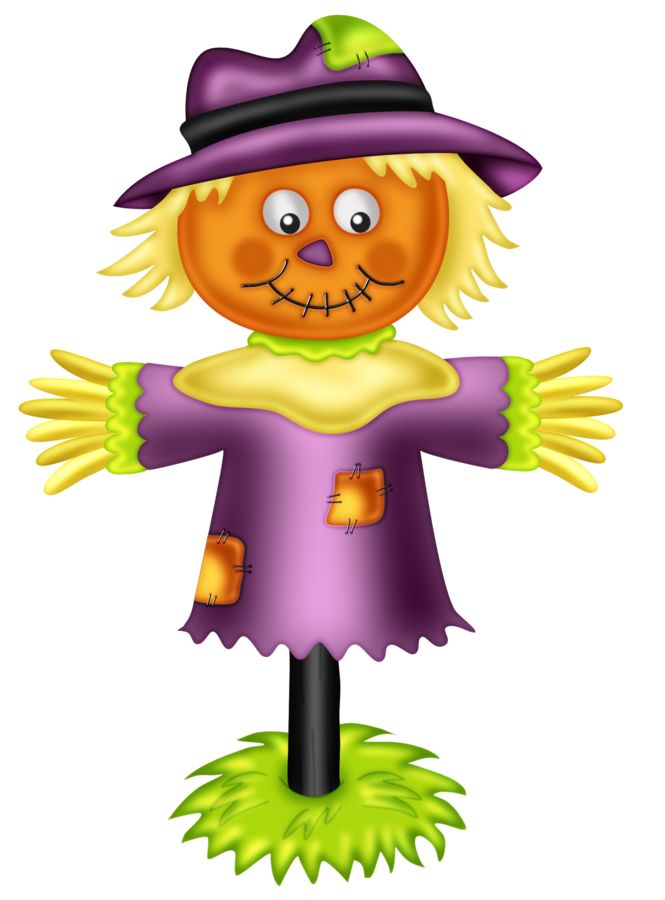 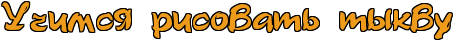 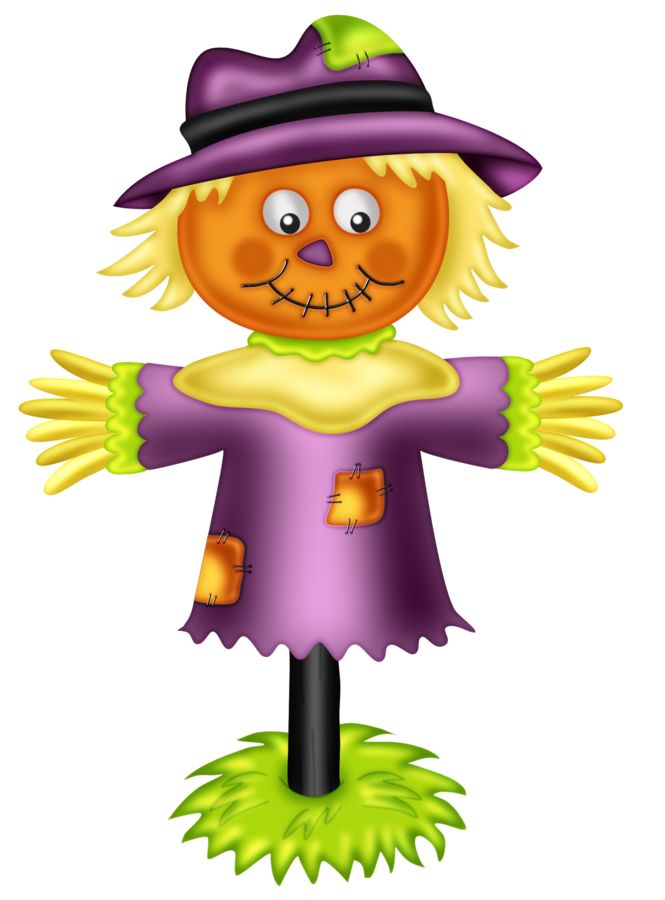 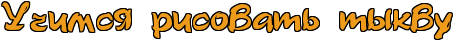 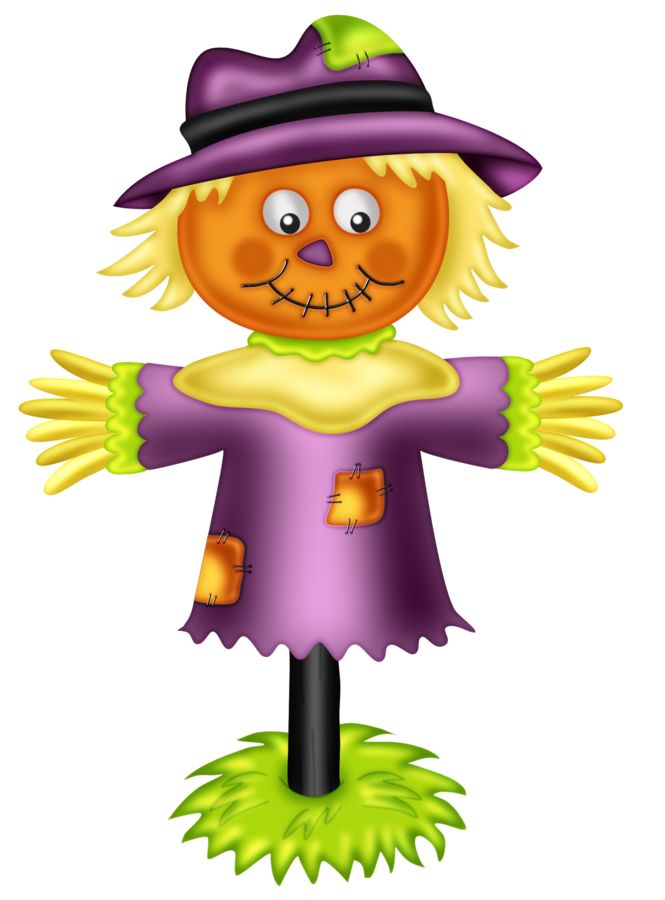 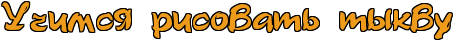 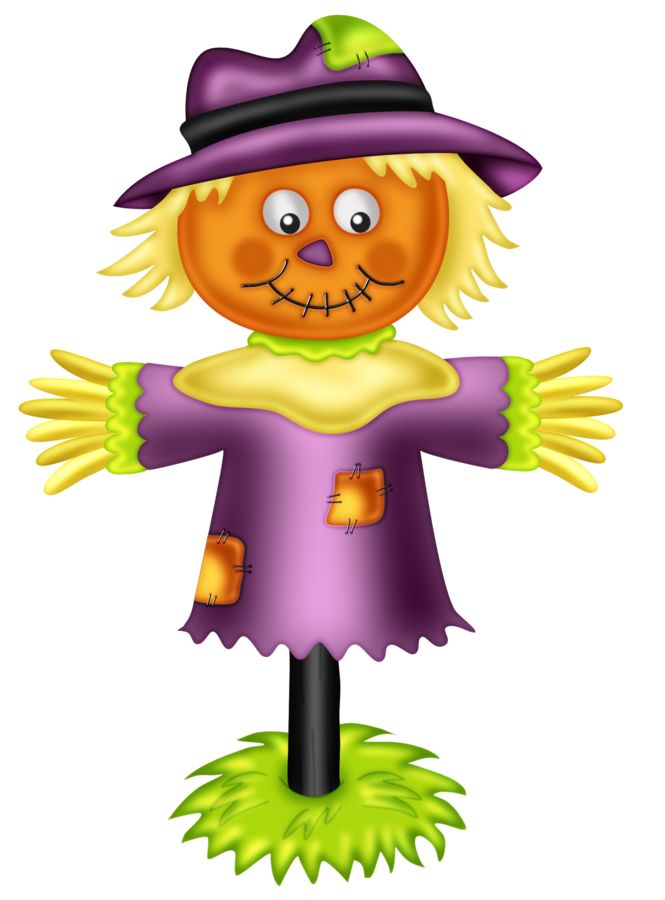 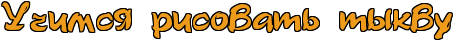 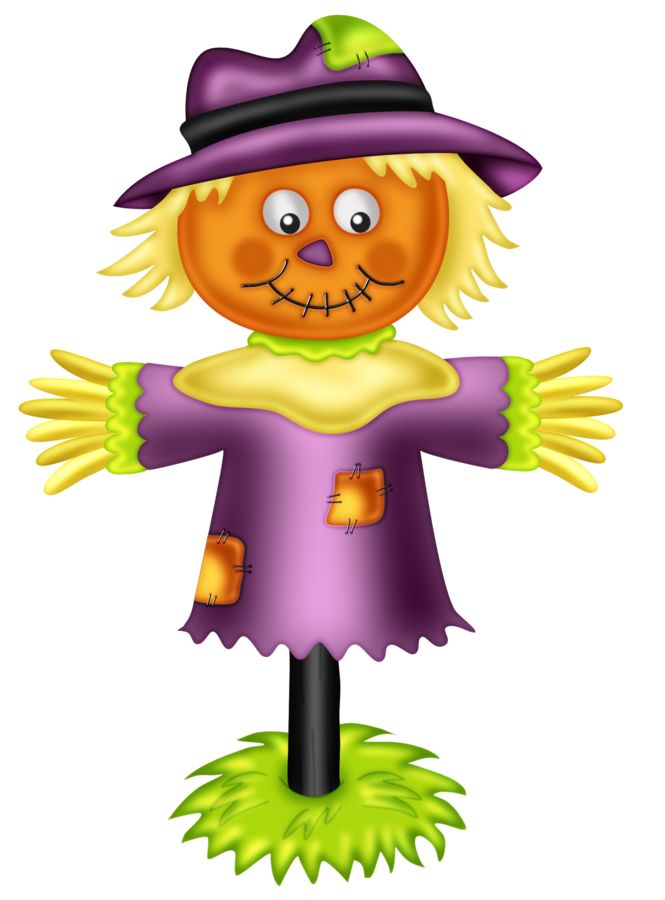 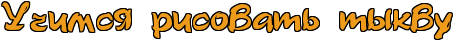 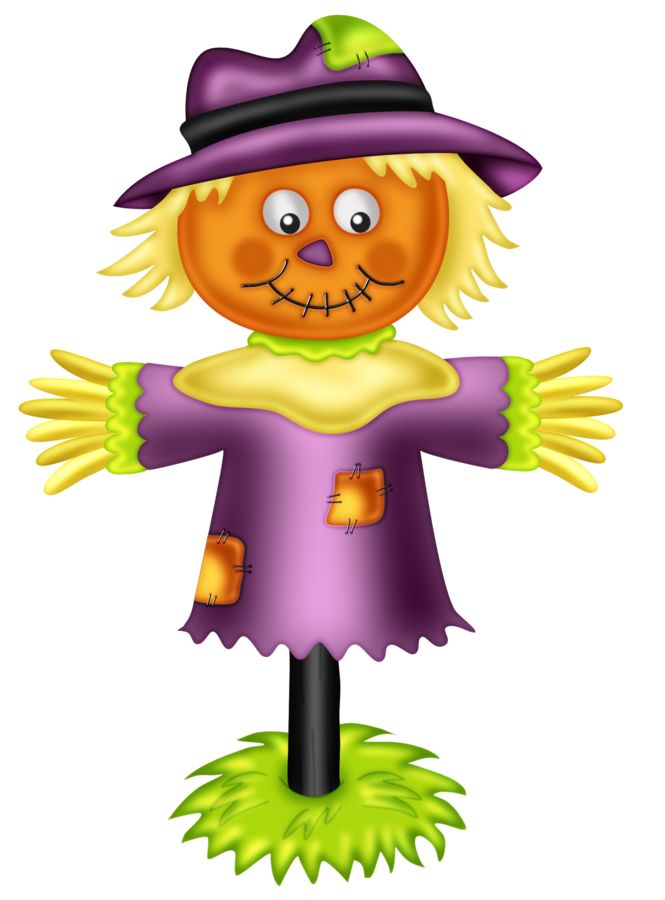 Автор шаблона: 
Ранько Елена Алексеевна
учитель начальных классов
МАОУ лицей №21
г. Иваново
Сайт: http://elenaranko.ucoz.ru/
Ссылки на интернет-источники:

http://cliparts.co/cliparts/rTL/gb6/rTLgb6Kjc.jpg
http://cdn.bolshoyvopros.ru/files/users/images/ae/bb/aebb3f26abcd034b75874a333536b46e.jpg http://cdn.bolshoyvopros.ru/files/users/images/a4/06/a40606d0d79592685ccbe67f40922a67.jpg
https://img1.liveinternet.ru/images/attach/c/7/98/943/98943937_tuykva.png